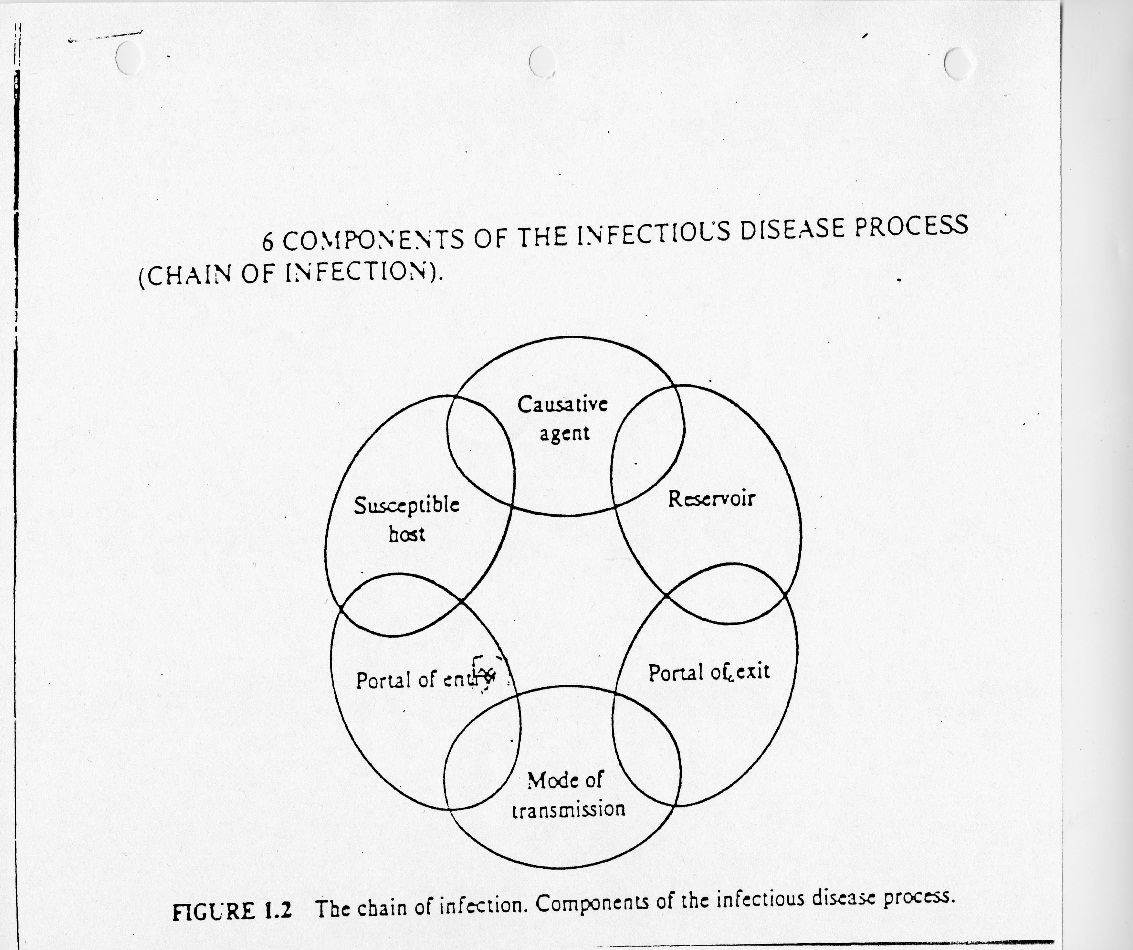 Epidemiology
L  III
16-10-2023
Infectious process
10/15/2023
1
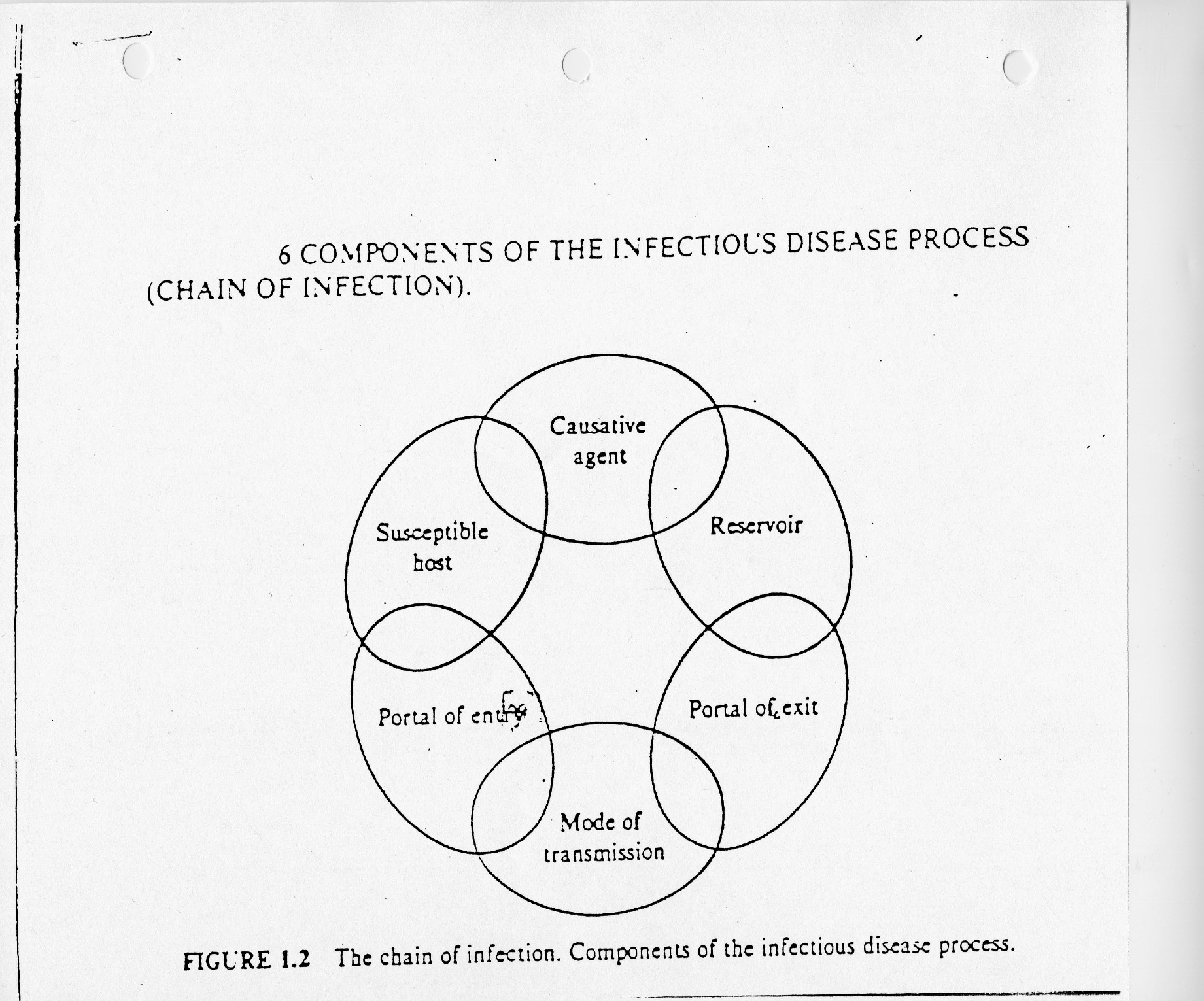 Sources and reservoir
(2) RESERVOIR OF INFECTION
Sources and reservoir
Existence of a reservoir or source of infection is the starting point for the occurrence of a communicable disease
 source of infection is defined as “
the person, animal, object or substance from which an    infectious agent passes or is disseminated to the host" 
A reservoir is defined as 
“   any person, animal, arthropod, plant, soil or substance 
    {or combination of these) in which an infectious agent 
lives and multiplies, 
on which it depends primarily for survival, and 
where it reproduces itself in such manner that it can be transmitted to a susceptible host"
In short, the reservoir is the natural habitat in which the organism metabolizes and replicates.
The reservoir may be of three types :
1. Human reservoir
2. Animal reservoir, and
3. Reservoir in non-living things
1. Human reservoir
Is the most important source or reservoir of infection for humans is man himself.
 He may be a case or carrier. 
Man is often described as his own enemy
Human reservoirs of infection: 
Cases: 
 defined as "a person in the population or study group identified as having the particular disease, health disorder or condition under investigation" 
A variety of criteria (e.g., clinical, biochemical, laboratory) may be used to identify cases. 

Broadly, the presence of infection in a host may be
 Clinical, 
  Subclinical or 
  Latent.
are potential sources 
of infection,
Whatever may be the "gradient of infection", all infected persons, whether clinical or subclinical, are potential sources of infection, because the disease agent is leaving the body through frequent stools, vomiting, coughing, sneezing or other means and is potentially available for transfer to a new host.
The clinical illness 
may be mild or moderate, 
typical or atypical, 
severe or fatal. 

Epidemiologically, mild cases may be more important sources of infection than severe cases because they are 
ambulant and spread the infection wherever they go, 
whereas severe cases are usually confined to bed
The subclinical cases
    unapparent, covert, missed or abortive cases. 
The disease agent may multiply in the host but 
does not manifest itself by signs and symptoms. 
The disease agent is, contaminates the environment in the same way as clinical cases. 
contribute more than symptomatic patients to the transmission of infection to others
 The persons unbeknown to themselves & others
Subclinical cases play a dominant role in maintaining the chain of infection in the community (endemicity). 

detected only by laboratory tests, e.g., organism, antibody response, biochemical
latent infection 
must be distinguished from subclinical infection.
In latent infection, the host does not shed the infectious agent which lies dormant within the host
without symptoms (and often without demonstrable presence in blood, tissues or bodily secretions of the host). For example, latent infection occurs in herpes simplex, 
latent infection  play great role in the perpetuation of certain infectious
cases in epidemiological e  havdifferent terminology
In epidemiological terminology, 
Primary case: 
  is the first case of a communicable disease introduced                                                                    into the population unit being studied. 
index case 
Is the first case to come to the attention of the investigator;    it is not always the primary case. 
Secondary cases
      are those developing from contact with primary case.
A suspect case 
is an individual (or a group of individuals) who has all of
 the signs and symptoms of a disease ,yet has 
not been diagnosed as having the disease or had the cause of the symptoms connected to the suspected pathogen
Reservoir may be
case or
 carrier
b. Carriers
   "an infected person or animal that harbours a specific infectious agent in the absence of discernible clinical disease     and serves as a potential source of infection for others" 
As a rule carriers are less infectious than cases, but 
epidemiologically, they are more dangerous than cases 
because they escape recognition, and 
continuing as they do to live a normal life among the population or community, and infect the susceptible individuals over a wider area and longer period of time, under favourable conditions.
elements
The elements in a carrier state are : 
(a} the presence in the body of the disease agent 
{b) the absence of recognizable symptoms and signs of disease, and 
(c) the shedding of the disease agent in the discharges or excretions, thus acting as a source of infection for other
In some diseases, either due to 
inadequate treatment or
 immune response,
the disease agent is not completely eliminated, leading to a carrier state
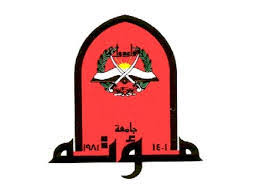 Carriers may be classified as below
C. Portal of exit
(a) Urinary
(b) Intestinal
(c) Respiratory
(d) Others
A. Type Chronologically
(a) incubatory
(b) Convalescent
(c) Healthy
B. Duration
(a) Temporary
(b) Chronic
A. Type Chronologically
(a) incubatory
(b) Convalescent
(c) Healthy
Carriers classified
(a) Incubatory Carriers : 
those who shed the infectious agent during the 
incubation period of disease. 
infecting others before the onset of illness. 
usually occurs during the last few days of the IP
e.g., measles, mumps, polio, pertussis, influenza, diphtheria, HAV and HBV 

  (b) Convalescent Carriers : 
those who continue to shed the disease agent during the
  period of convalescence, e.g., typhoid fever, dysentery  cholera, diphtheria and whooping cough.
In these diseases, clinical recovery does not coincide with bacteriological recovery.
a serious threat to the unprotected household members and those in the
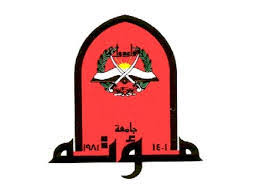 Con.  …., Convalescent Carriers
a serious threat to the unprotected household members and those in the immediate environment, as in the case of a  typhoid fever patient who may  excrete the bacilli for 6-8 weeks. 
This highlights the importance of bacteriological surveillance of carriers, after clinical recovery


C.  Contact carrier: 
with an infected persons like doctors or nurses, usually transient type (common in cholera, typhoid)
(D) Healthy   Carriers : 
Healthy carriers emerge from subclinical cases.
They are victims of subclinical infection who have developed carrier state without suffering from overt disease, 
 but are nevertheless shedding the disease agent, 
e.g., poliomyelitis, cholera, meningococcal meningitis, salmonellosis, and diphtheria. 

 subclinical infected  person may or may not be a carrier.
 e. g in polio the infection may remain subclinical and the person may act as a temporary carrier by virtue of shedding the organism. 
On the other hand, in tuberculosis, most persons with positive tuberculin test do not actively disseminate tubercle bacilli and therefore are not labelled as carrier.
B. Duration
(a) Temporary
(b) Chronic
According to duration of carriage:
Transient carriers:
    persons harbor and excrete the organisms up to weeks)     

B. Temporary carriers; 
    Shed the infectious agent for short periods of time.(<3 months),              included the incubatory, convalescent and healthy carriers
   
C. Chronic carriers:
  A chronic carrier is one who excretes the infectious agent for indefinite periods. (>3 months, .>one year ) 
    The duration of the carrier state varies with the disease. 
  In typhoid fever and hepatitis B, the chronic carrier state may last for   several years;
The longer the carrier
The longer the carrier state, the greater the risk to the community

Some carriers excrete the infectious agent 
    only intermittently and some continuously. 
Chronic carriers are far more important sources of infection than cases
Therefore their early detection and treatment are essential to limit the spread of infection
D. Permanent carriers: (for life)
C. Portal of exit : 
urinary carriers, 
intestinal carriers, 
respiratory carriers, 
nasal carriers, etc. 
Skin eruptions, open wounds and blood are also portals of exit. 
 portal of exit and the occupational status of the carrier 
   are important epidemiological considerations. In typhoid fever
C. Portal of exit
(a) Urinary
(b) Intestinal
(c) Respiratory
(d) Others
Carriers are dangerous because:
They do not show any clinical manifestation
The carrier and his contacts are not aware of their conditions
It is difficult to discover them
It is not always possible to deal with them
The long period of carriage in some diseases.
Animal reservoir
  Animal can act as reservoirs whether as
 diseased or carriers.
   examples are rabies, yellow fever and influenza. 
The role of pigs and ducks in the spread of epidemic and pandemic influenza both as reservoirs, carriers a
  Zoonosis: infectious disease transmissible under normal conditions from vertebrate animate to man.
Rats in plague 
Mice, rodents, ducks and cows 
           in Salmonella
Monkeys in :Yellow fever
Examples: 
Cattle in Bovine T.B.
Goats in Brucellosis.
Dogs in Rabies
3. Reservoir in non-living things
Soil and inanimate matter can also act as reservoirs of infection. example, soil may harbour agents that cause tetanus, anthrax,
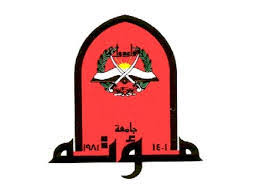 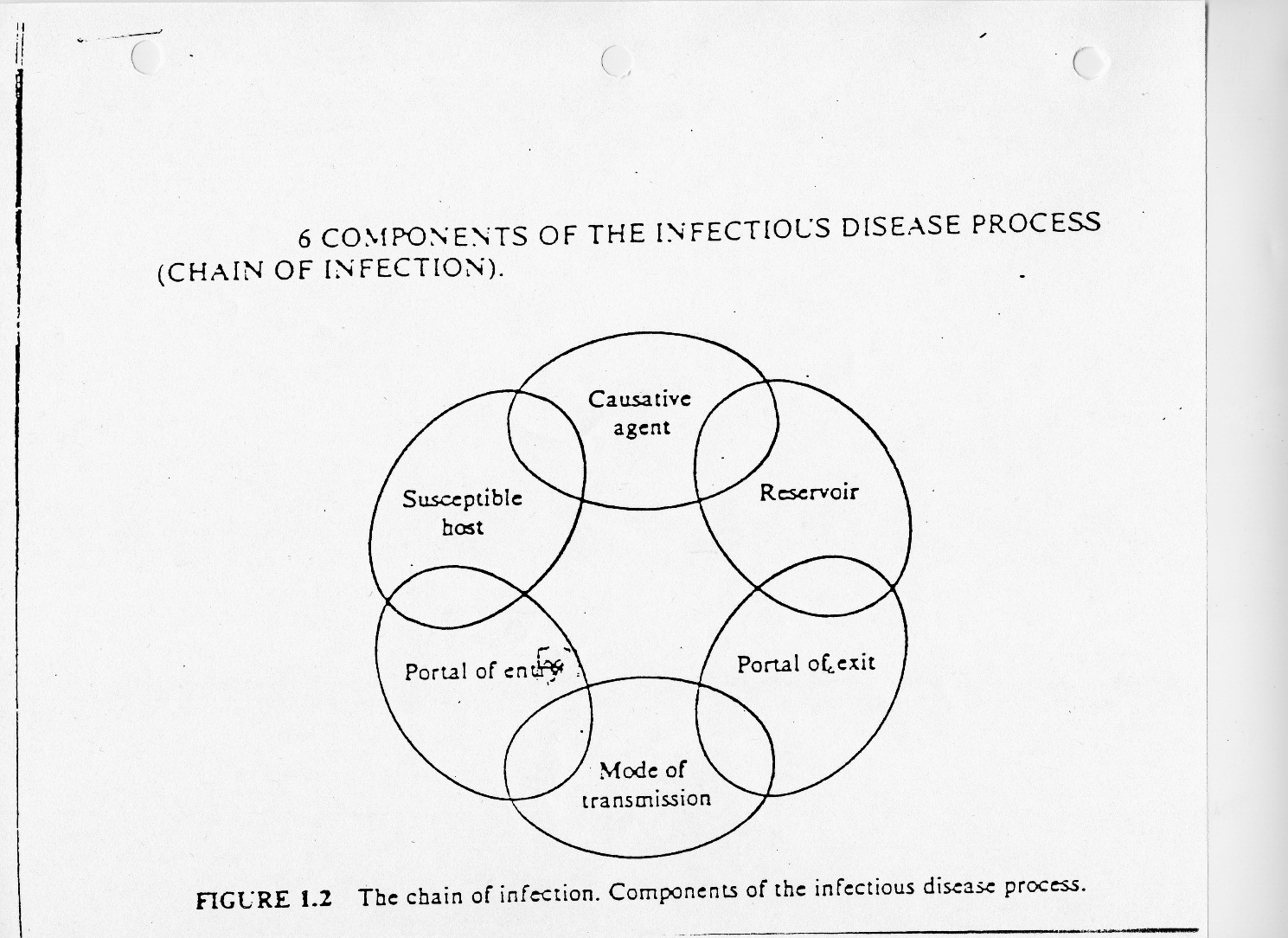 (3) PORTAL OF EXIT
Skin & mucous membrane
Staphylococci
Upper respiratory
Diphtheria
Streptococci
Meningococci
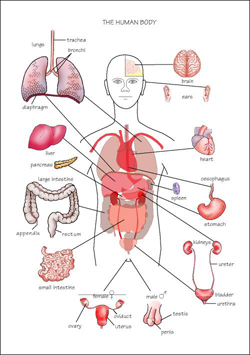 Feacal
Typhoid
Paratyphoid 
Cholera 
Hepatitis
Urinary
Typhoid
Paratyphoid
Portal Of Exit
The modes of exit from reservoirs are:
Alimentary canal:
In feces as typhoid, paratyphoid, cholera,
In vomitus as in cholera
In certain diseases where the primary sites of infection is the bowel, the organisms will pass through the feces e.g.. polio (affects CNS) and hepatitis A.
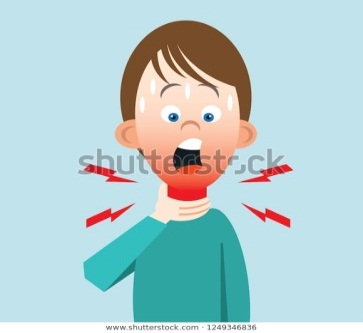 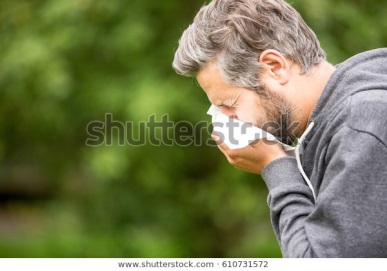 Respiratory tract: 
organisms will leave the body via the mouth and nose in
 coughing, sneezing, laughing or even talking.
Examples:  in measles. Whooping cough, diphtheria, streptococcal sore throat, influenza, common cold, mumps, etc.
Urinary tract:
This occurs in some diseases where infection is general
 and organisms are found in blood. 
Examples: typhoid, bilharziasis ,genito-urinary tract
Discharges from skin & mucous lesions
Discharges from mucous membrane as in 
purulent conjunctivitis and 
venereal diseases.
Insect bites
Mosquitoes: malaria.
Lice; typhus
Fleas: plague.
Syringes and taking blood from donors; viral hepatitis & AIDS.
In-utero passage (trans-placental): as in AIDS, Syphilis and German measles.
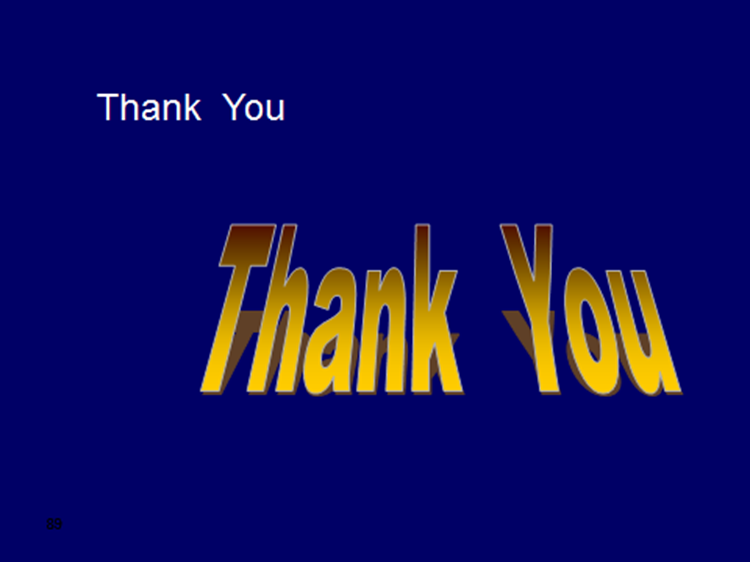 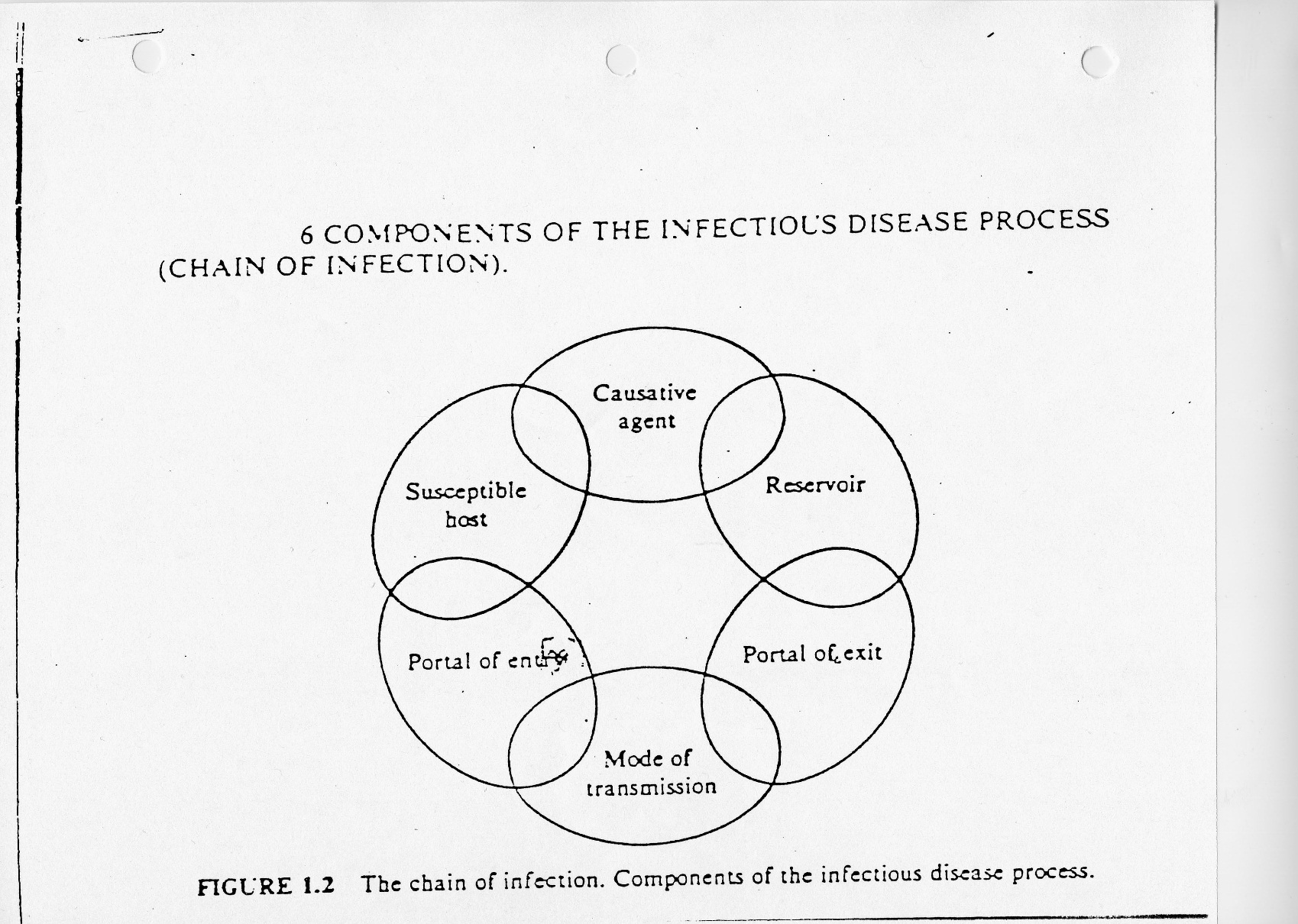 (4) MODES OF TRANSMISSION